แก้ไขครั้งล่าสุดเมื่อวันที่ 4 พฤษภาคม 2568
2301361SYSTEMS ANALYSISAND DESIGN
10
Data Storage Design
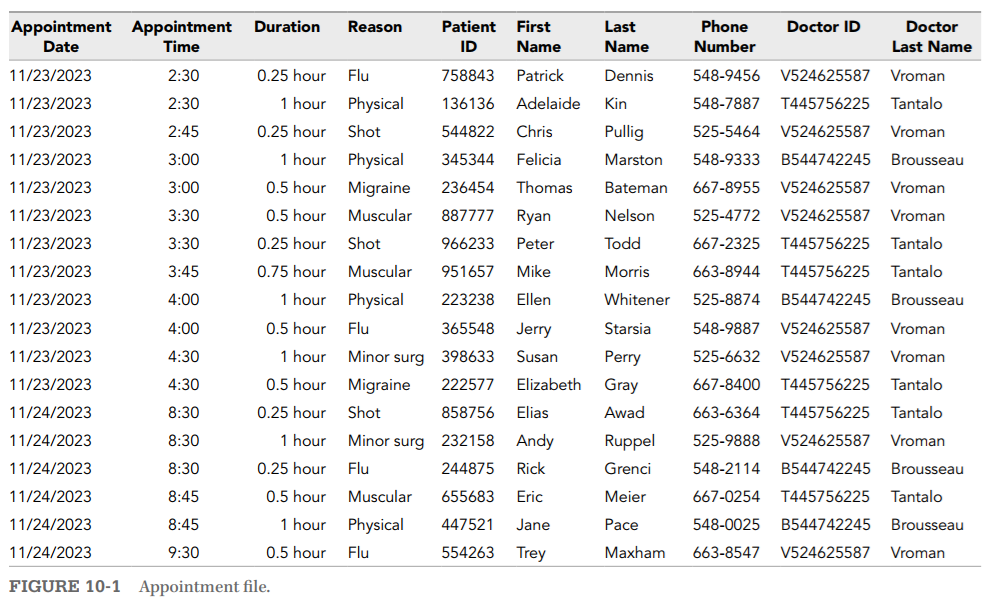 Files
Master files		ดูใน textbook หน้า 339
Look-up files
Transaction files
Audit files
Databases
Legacy Databases		ดูใน textbook หน้า 340
Relational Databases
Object Databases
Multidimensional Databases
NoSQL Databases
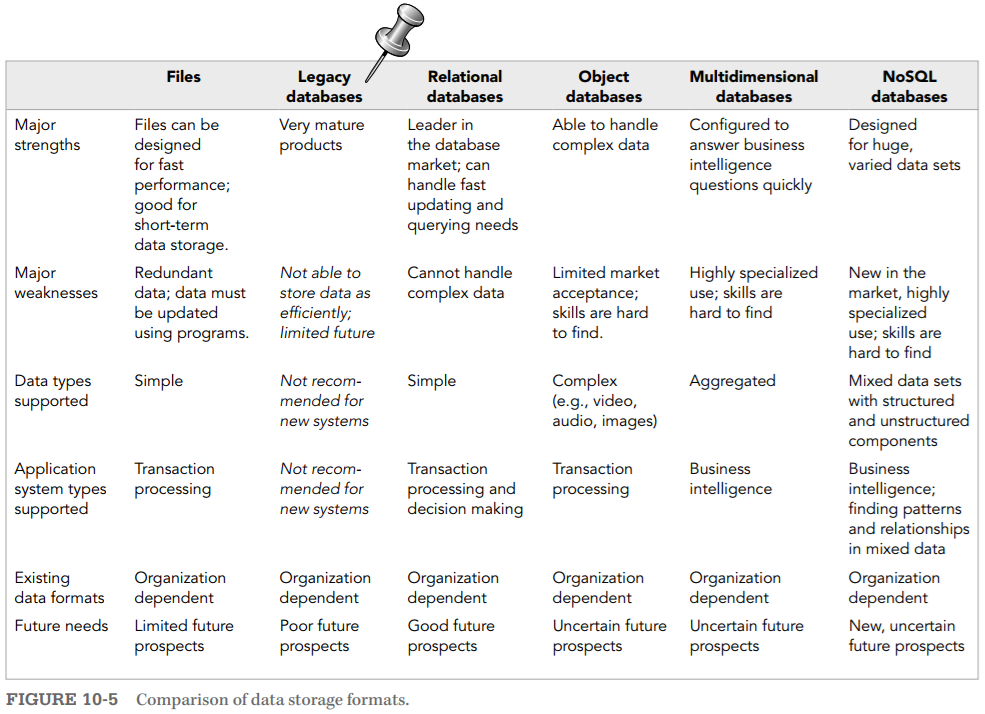 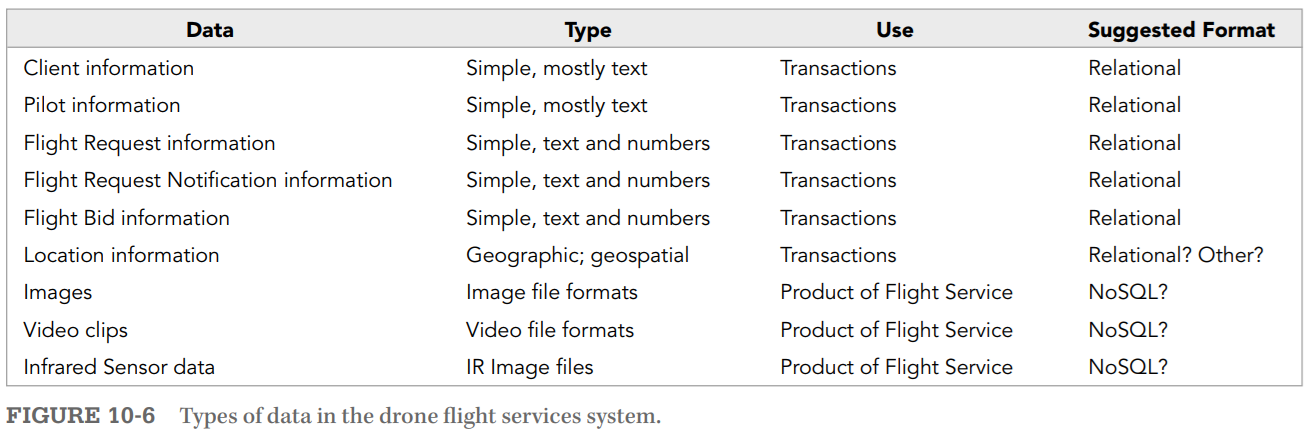 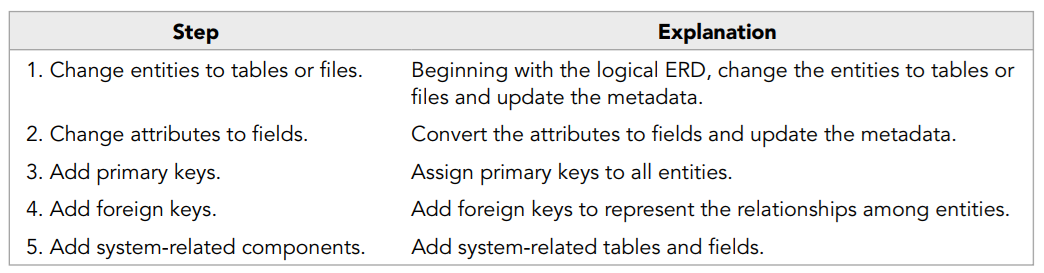 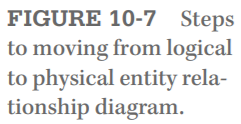 ผมนิยมกำหนด primary key เป็น unsigned int เสมอ สำหรับเขียนเอพีไอ เช่น GET /orders/586314

ในกรณีของผู้ใช้ (users) มีเลขประจำตัว เช่น national identification number (nin) 13 หลักการมี primary key เป็น unsigned int แยกต่างหาก จะทำให้มี 2 เรคอร์ดที่ nin ซ้ำกันได้ถ้าไม่ต้องการให้มี nin ซ้ำกัน ก็กำหนดให้ฟิลด์ nin เป็น Unique ได้
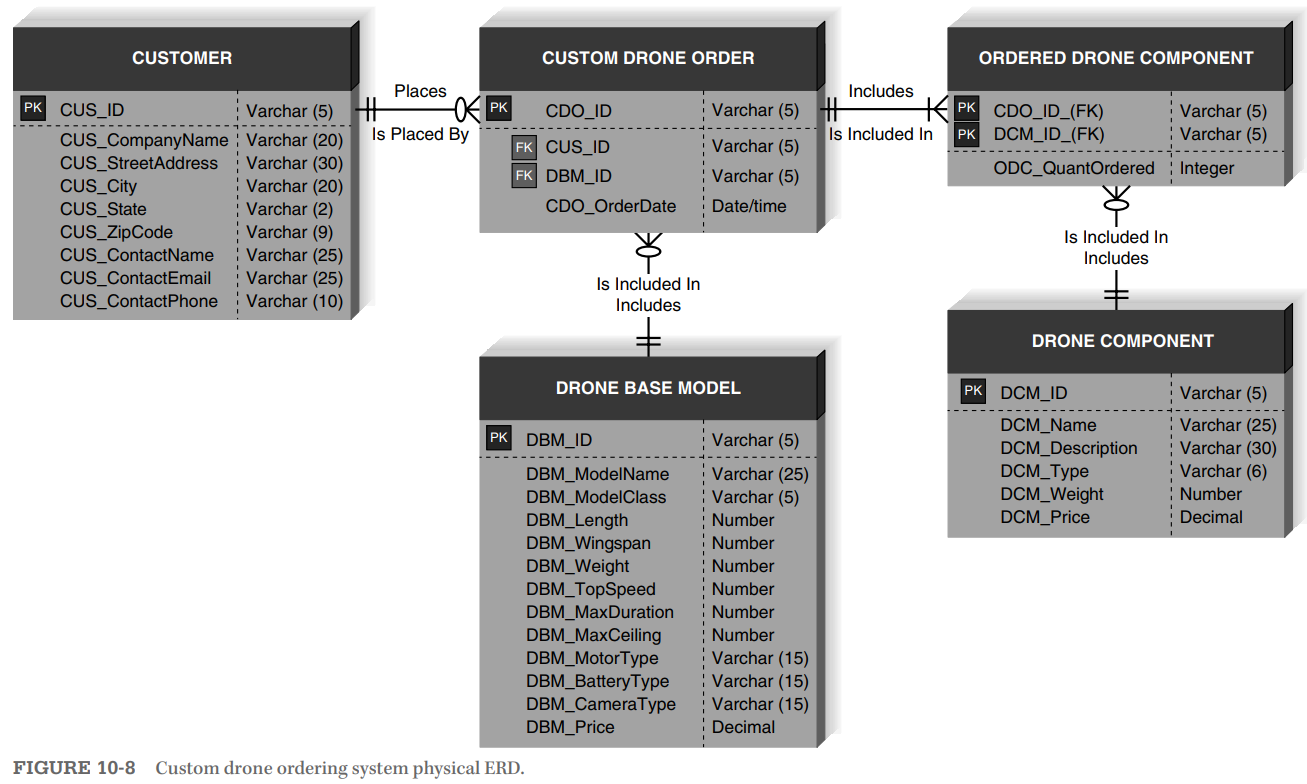 - ปัจจุบันนิยมใช้ varchar- 1 เรคอร์ดมีความยาวได้จำกัด- ใช้ของฟรีก่อน เช่น mariaDB- ถ้าไม่ดีค่อยซื้อ เช่น Oracle

การบ้าน ลองทำจาก Figure 10-1
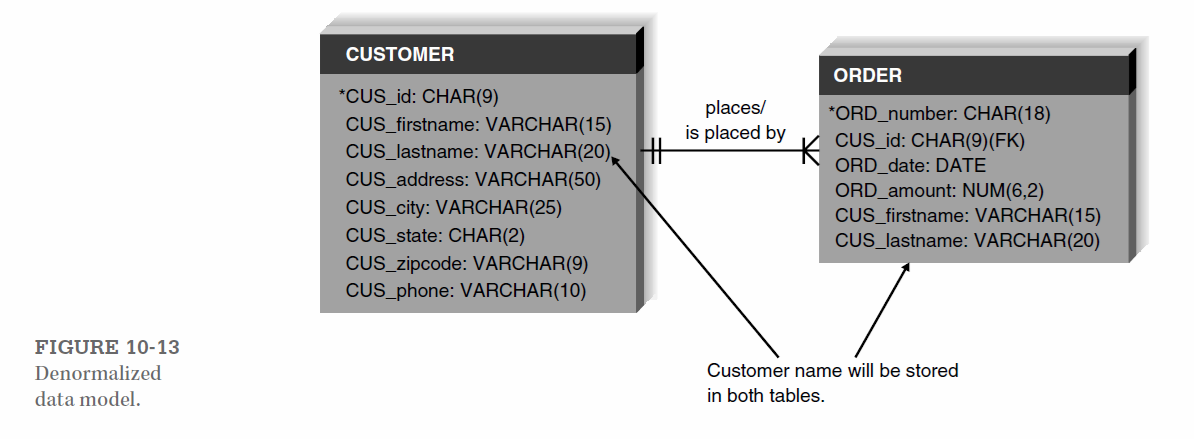 บางครั้งก็จำเป็นต้อง de-normalize เพื่อเก็บข้อมูล ณ เวลานั้น เช่น- ราคาสินค้าใน order เนื่องจากราคาสินค้ามีการปรับขึ้นลงได้ในแต่ละวัน- คำนำหน้า ชื่อ นามสกลุ ณ วันที่ขึ้นดำรงตำแหน่ง หรือได้รับประกาศนียบัตร/วุฒิบัตร